Commentary: Clip 1
The students in this clip are understanding a half based on their everyday experiences. 
The role of argumentation in this lesson is to build on students’ current conceptions of a half and have students work in pairs to extend this definition.
Having students work in pairs with the classroom researcher providing guidance the students are able to work towards developing their own understanding of a half.
Note that while the classroom researcher provided a definition of a half, the students initially rejected it. Seeing a visual – which still matched how they thought about ½ --seemed to help them begin to incorporate this ‘new’ idea about ½ into how they were sorting.
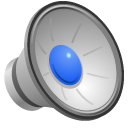 [Speaker Notes: Student thinking: * they have an understanding based on everyday experiences
 
The role of argumentation: * Megan is listening to their ideas; they are listening to each other, and expressing their ideas
 
[[sarah’s comment: wished she’d had manipulatives at that point. Maybe if they moved things around, they could see it.]]
[[but, if did that, would they then consistently use the strategy of making it look like ½ and not focus on the concept of area and division (equal parts)]]
 
[[notice how everyone is listening – they had a buy in because they could raise their hand]]]
Thought Questions: Clip 1
How would the ways students made arguments have changed if students had manipulatives or the ability to cut and re-arrange the paper? 
What kinds of arguments are you, as a teacher, expecting to hear – both valid and inaccurate? How do the ways students argue reflect how they understand?
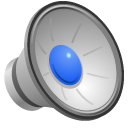 [Speaker Notes: For first bullet – talk about pro and con 
if she did give out manipulatives the students would have relied on this strategy of making it “look like a half” and not focused on equal partitioning of the shape. 

>> for second bullet, my thought if to talk about how you want them to be able to give multiple arguments. Sometimes based on “rearranging” to look like a half; sometimes based on counting; sometimes based on matching shaded and unshaded piece.]